Upcoming Datesthis fri – interim mon – projects due tues 12/19 – post quiz
#37 chem 1 review ws#38 Elements, compounds, mixture notes
*Element
Elements are composed of one kind of atom, which are listed and found on the periodic table
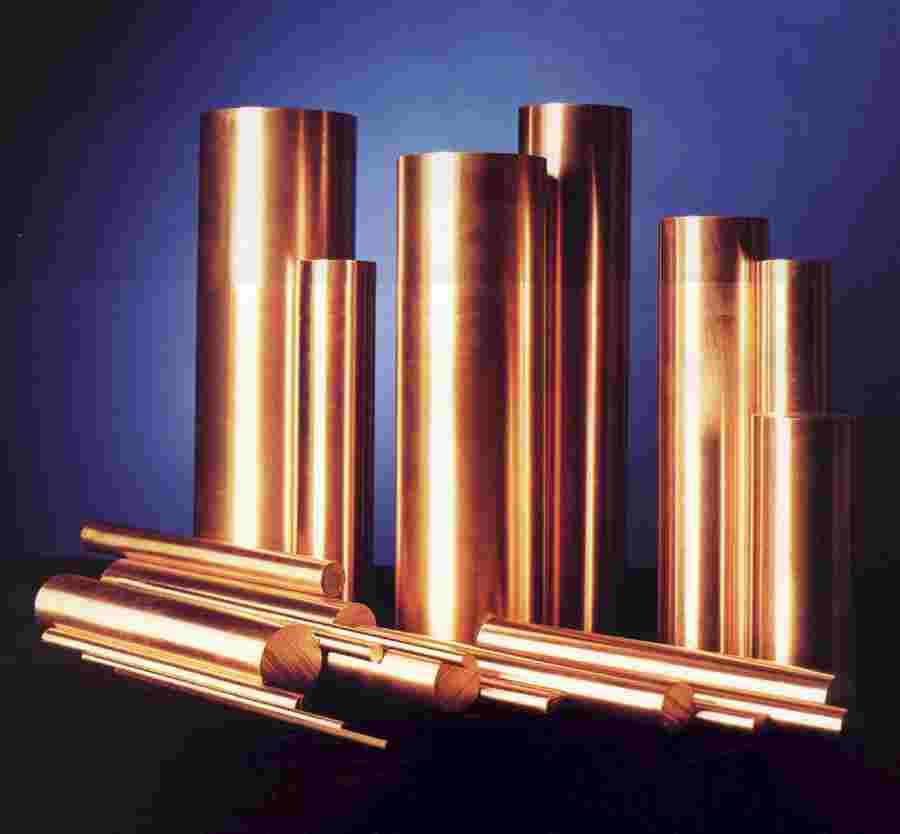 *Compound
A compound is a substance made up of atoms of two or more different elements joined by chemical bonds. 

Compounds cannot be separated physically
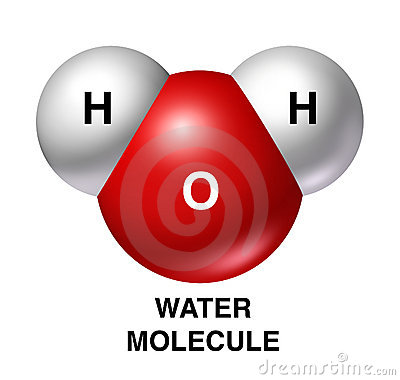 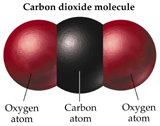 *Molecule
A molecule is formed when any two or more atoms join together chemically.

For example:
O2   		N2			H2O
*Pure substance
A pure substance is a substance made of only one type of atom or one type of molecule. 

Examples are: 
A block of gold (Au) 	          glass of water (H20)
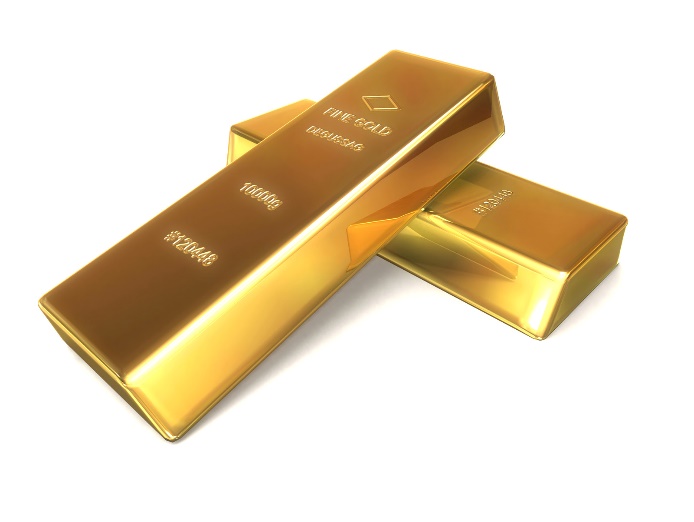 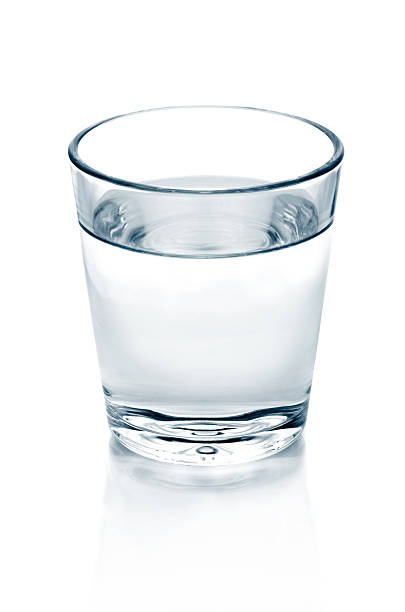 Explain which is true:
Molecules can be compounds but not all compounds can be molecules

				OR

Compounds can be molecules but not all molecules can be compounds
Mixture
*Mixtures are combinations of two or more different elements or molecules that are mixed together. 

*Mixtures can be separated by physical means such as filtration, sifting, or evaporation

There are two types of mixtures:
-Heterogeneous
-Homogeneous
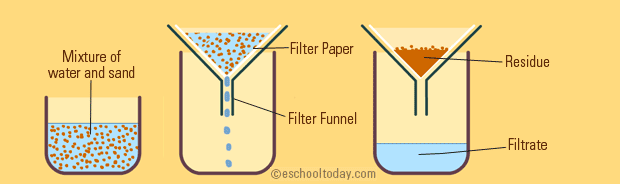 *Heterogeneous mixture
A heterogeneous mixture contains more than one type of matter and is not the same throughout

(you can see the different parts of the mixture)
For example:
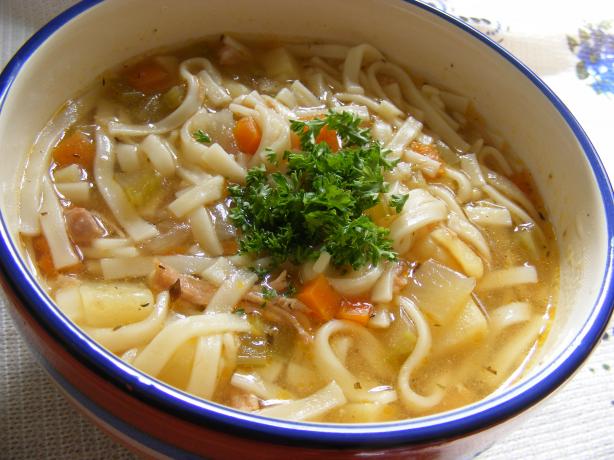 *Homogeneous Mixture
A homogeneous mixture contains more than one type of matter and is the same throughout

(you cannot see the different parts of the mixture)
For example:
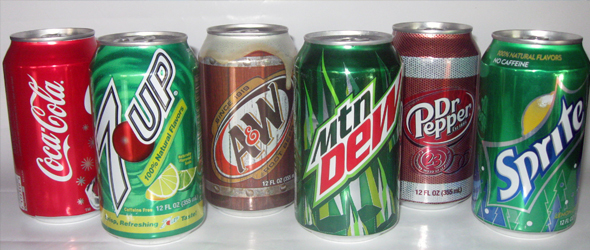 Mixtures vs. compounds
Elements, Compounds, Mixtures Song
Mr. Lee Rap 

http://www.youtube.com/watch?v=B0d-fzj9oMQ
Diagram on next slide
Fill in blanks with the following words:

Matter
Element
Homogeneous 
Mixture
Substance
Compound
Heterogeneous
Warm-up
How can we tell the difference between elements, compounds, and mixtures. What do they look like and give an example of each